Continuous Culture
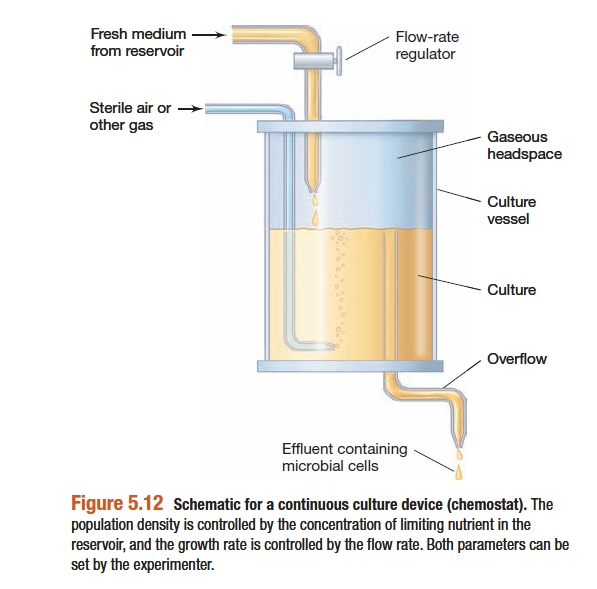 Sweta Sushmita Tigga
Lecture-B.Sc Microbiology, Sem-III
Department of Microbiology
DSPMU, Ranchi
Continuous Culture
A continuous culture system is an open system
In the continuous culture growth vessel a known volume of fresh medium is added at a constant rate while an equal volume of spent culture medium (which also contains cells) is removed at the same rate.
Continuous Culture
Continuous Culture
Keep the biomass constant in a bioreactor
Control the concentration of limiting nutrients
The ultimate process is to increase the productivity of process by maintaining the cultures  close to its maximum specific  growth rate prolonging these maximum production state until the culture is addressed to mutation or the product of loosing its specification
Chemostat
Chemostat
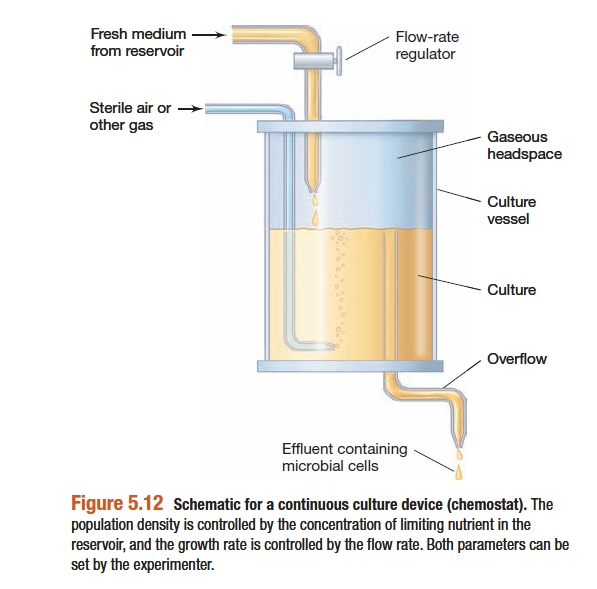 Varying Chemostat Parameters
Two factors i.e dilution rate and concentration of growth-limiting nutrients in a chemostat.
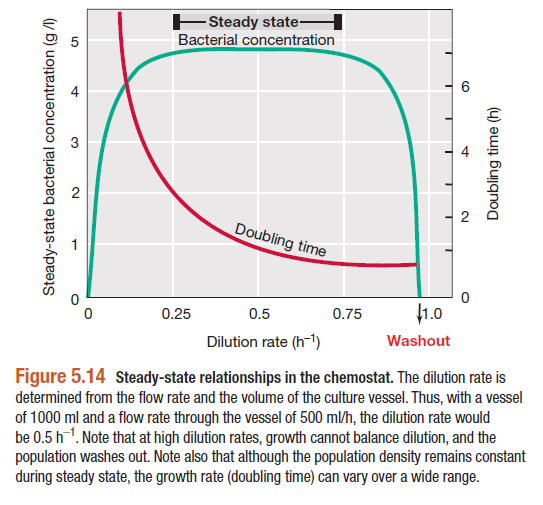 Varying Chemostat Parameters
Steady State break down- wide limits over which the dilution rate controls growth rate, although at both very low and high dilution rate, the organism cannot grow fast enough to keep up with its dilution and is washed out of the chemostat.



At too low dilution rate, cells may die from starvation because the limiting nutrient is not being added fast enough to support minimal cell metabolism
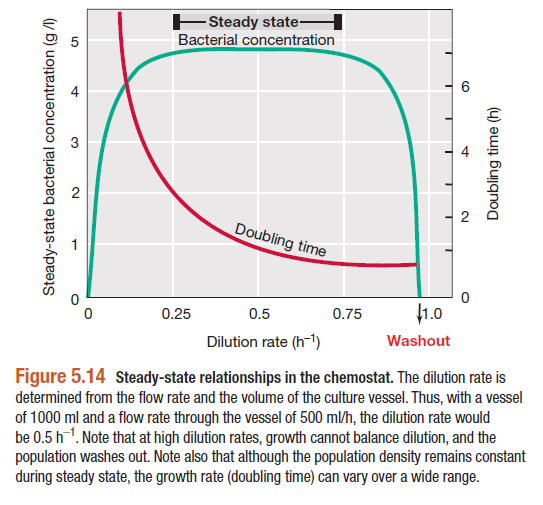 Varying Chemostat Parameters
Cell density in a chemostat is controlled by a limiting nutrient. If the concentration of this nutrient in the incoming medium is increased at a constant dilution, cell density will increase but growth rate will remain the same. 
Thus, varying the chemostat dilution rate and nutrient level, one can establish dilute (for ex, 105 cells/ml), moderate (for ex, 107 cells/ml), or dense (for ex, 109 cells/ml) cell populations growing at specific rate.
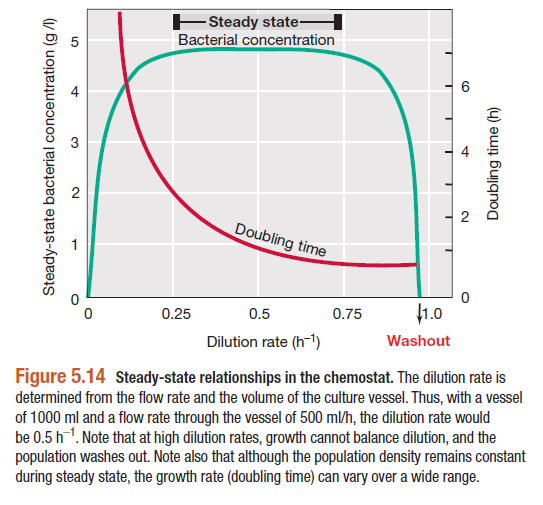 Chemostat